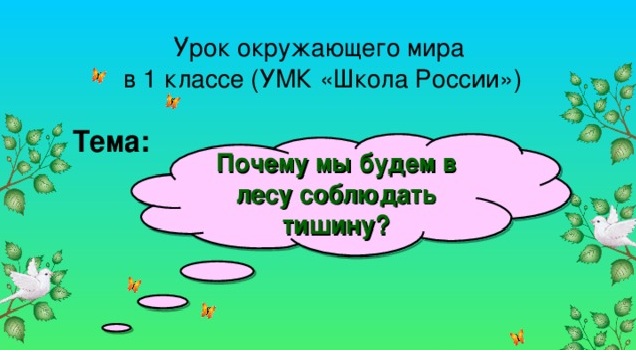 ТУРИСТ